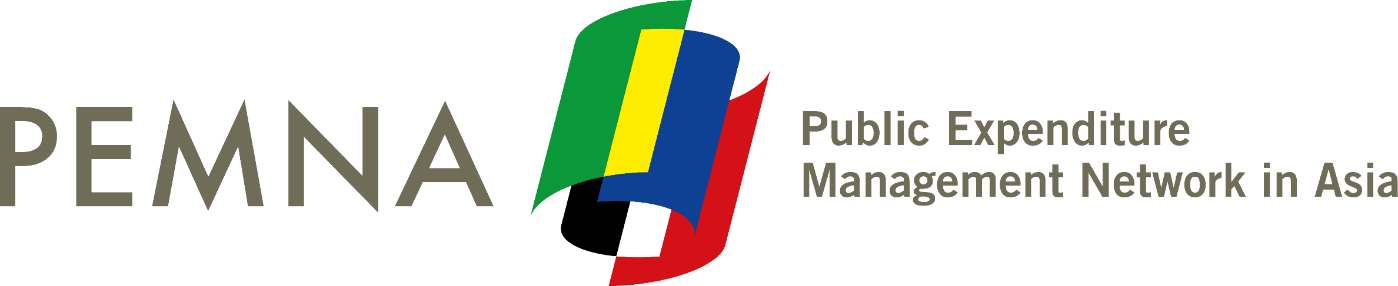 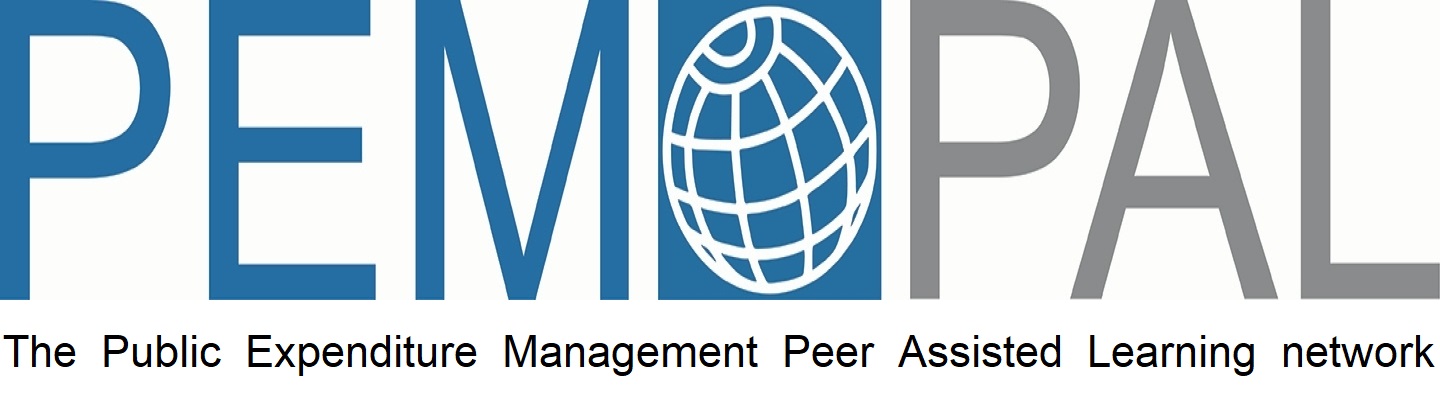 ТЕКУЩАЯ СИТУАЦИЯ И НАПРАВЛЕНИЯ ДЕЯТЕЛЬНОСТИ ПО ИНСПЕКЦИЯМ, ПРОВЕРКАМ И ВНУТРЕННЕМУ АУДИТУ В ГОСУДАРСТВЕННОМ КАЗНАЧЕЙСТВЕ ВЬЕТНАМА
ГОСУДАРСТВЕННОЕ КАЗНАЧЕЙСТВО ВЬЕТНАМА
Пленарное заседание КС PEMPAL
Казахстан, май 2023 г.
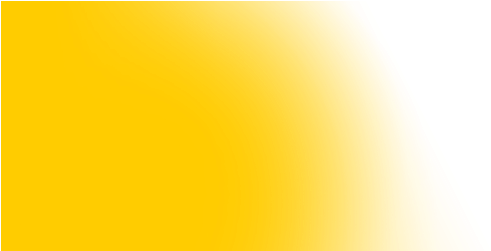 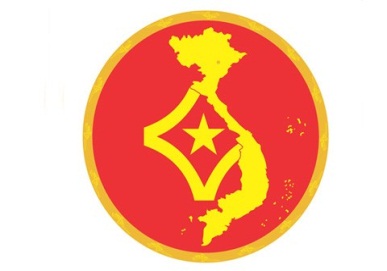 Содержание
2
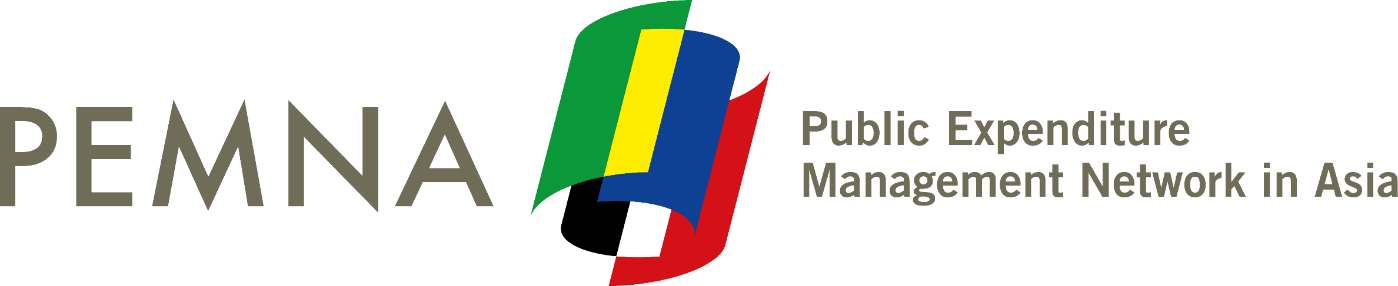 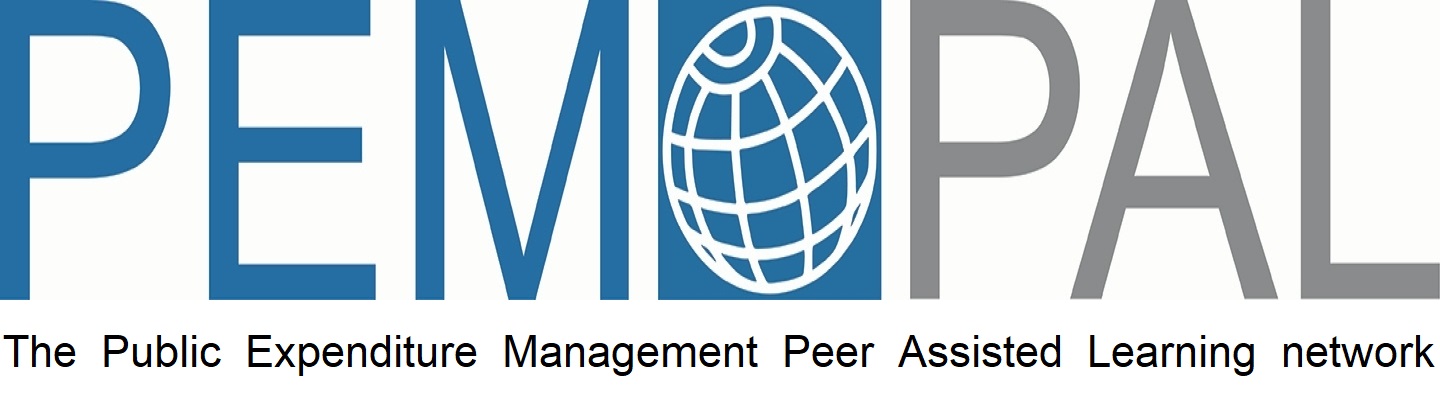 ЧАСТЬ 1ОРГАНИЗАЦИОННАЯ СТРУКУТУРА ГОСУДАРСТВЕННОГО КАЗНАЧЕЙСТВА ВЬЕТНАМА
8
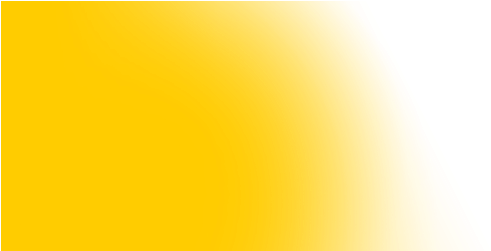 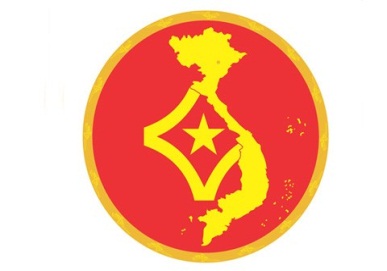 1.1. Положение  и функции
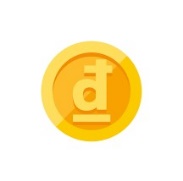 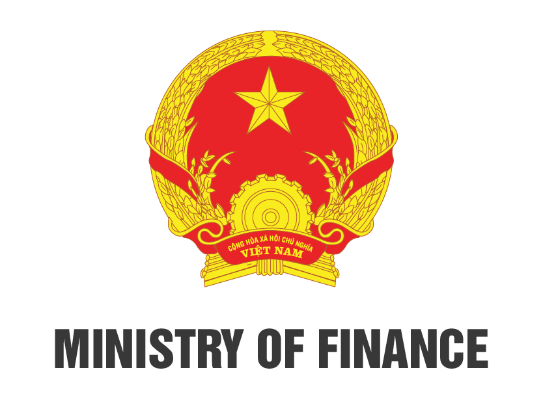 Управление средствами государственного бюджета
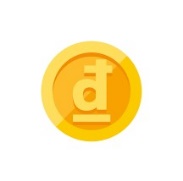 Министерство финансов
Управление ликвидностью
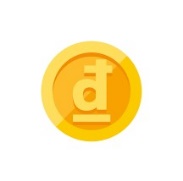 Государственный бухгалтерский учет
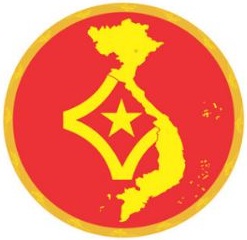 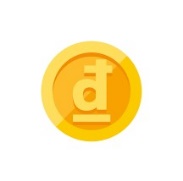 Финансирование центрального правительства и эмиссия государственных облигаций
ГОСУДАРСТВЕННОЕ КАЗНАЧЕЙСТВО ВЬЕТНАМА
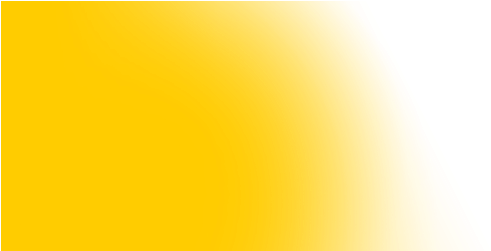 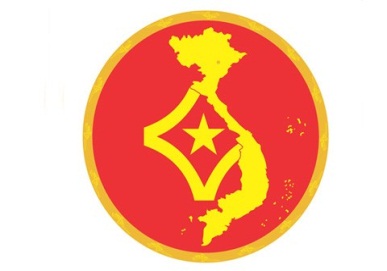 1.2. Организационная структура
5
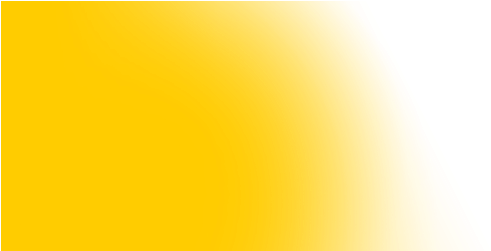 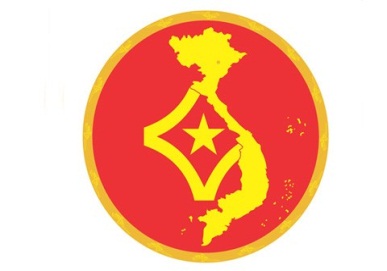 1.3. Видение к 2030 году
6
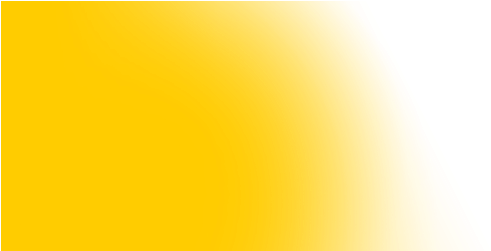 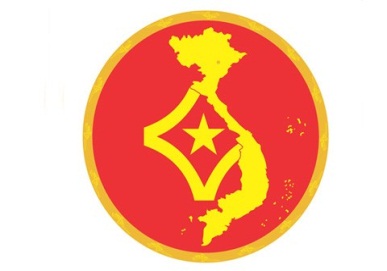 1.3. Видение к 2030 году
2030
2025
2020
Обслуживание и предоставление услуг
(коммуникация, профессиональный процесс, ИТ)
Управление
7
7
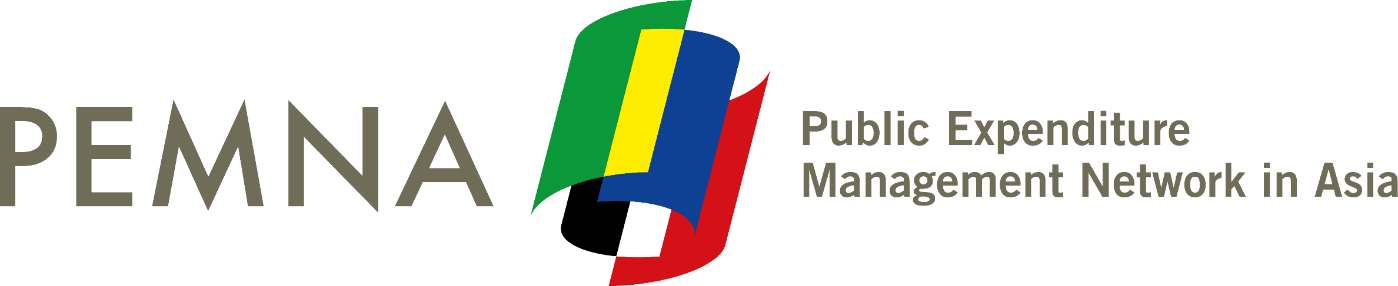 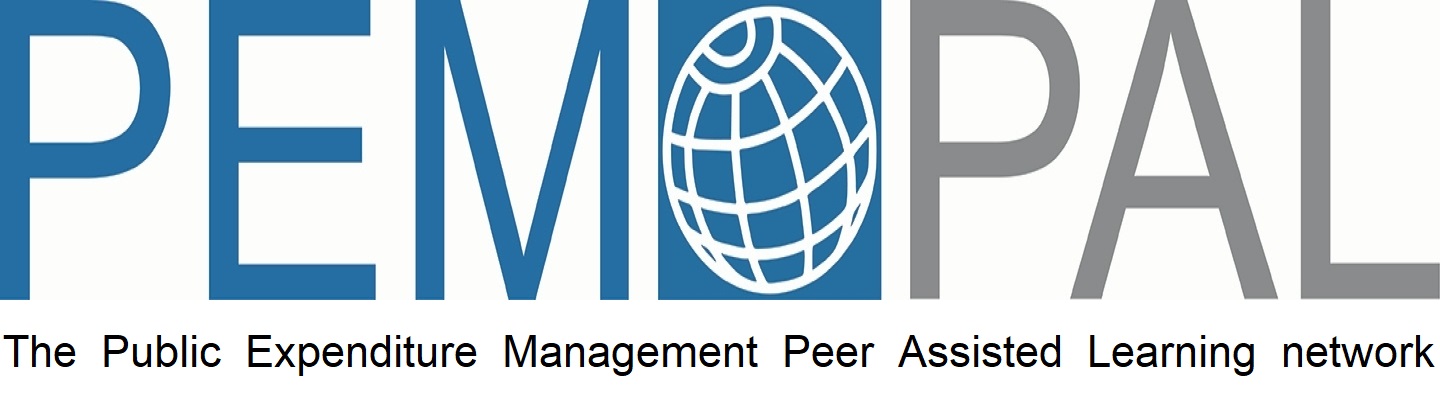 ЧАСТЬ 2ПРИМЕНЕНИЕ ИНФОРМАЦИОННЫХ ТЕХНОЛОГИЙ В РАМКАХ ИНСПЕКЦИОННО-ПРОВЕРОЧНЫХ МЕРОПРИЯТИЙ ДЛЯ ЦЕЛЕЙ УПРАВЛЕНИЯ РИСКОМ
8
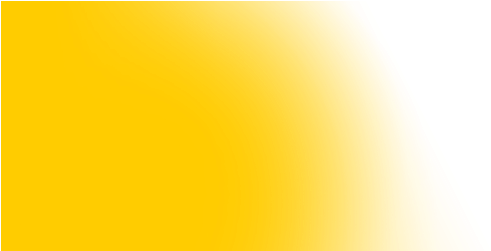 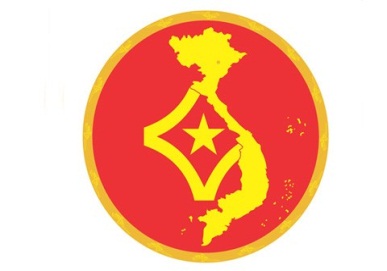 2.1. Удаленный мониторинг программы предоставления государственных онлайн услуг
9
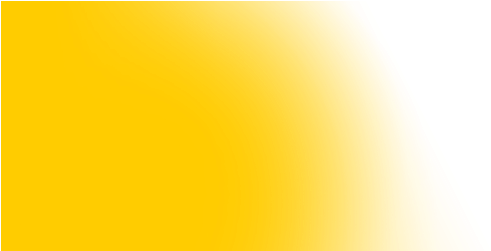 2.2. Содействие применению ИТ и цифровых технологий в рамках инспекционно-проверочных мероприятий
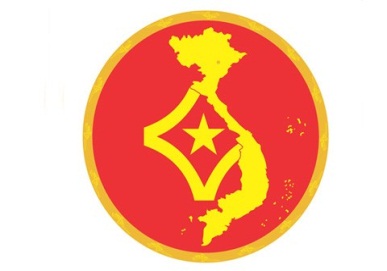 10
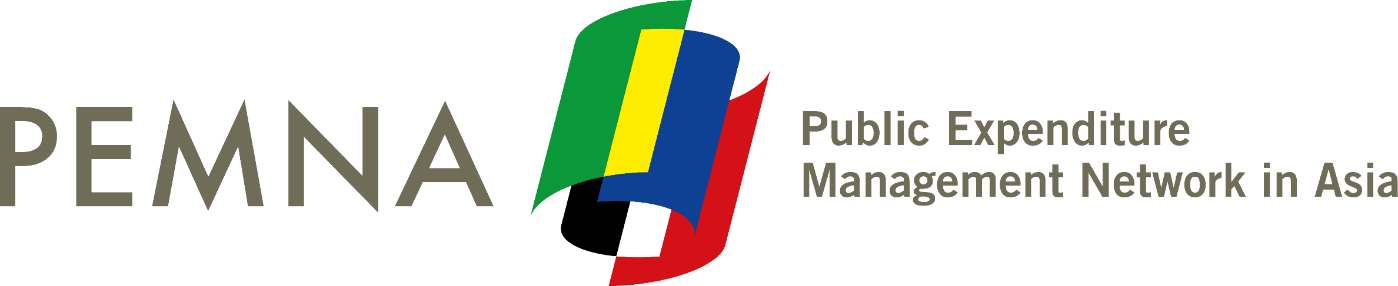 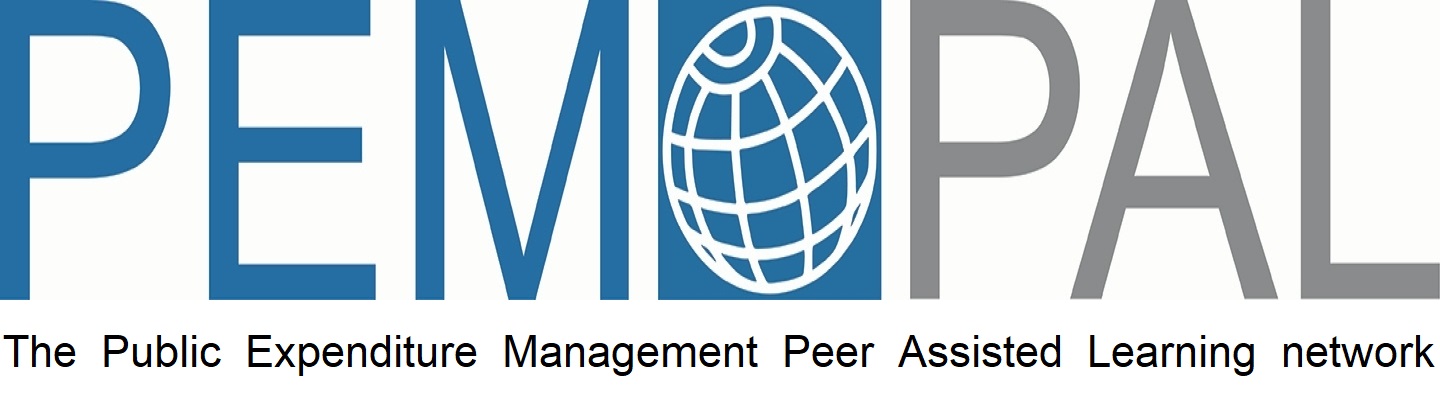 ЧАСТЬ 3ВНЕДРЕНИЕ ВНУТРЕННЕГО АУДИТА В ГОСУДАРСТВЕННОМ КАЗНАЧЕЙСТВЕ ВЬЕТНАМА
11
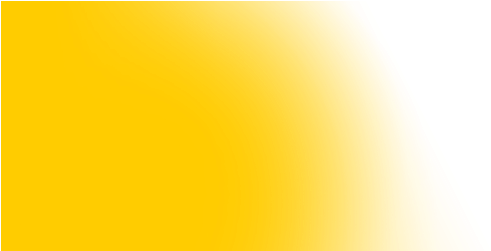 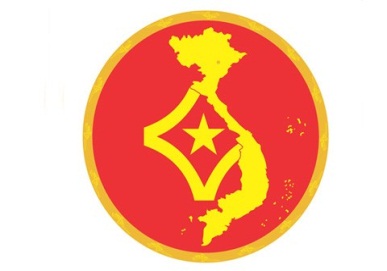 3.1. Необходимость внедрения внутреннего аудита в ГКВ
12
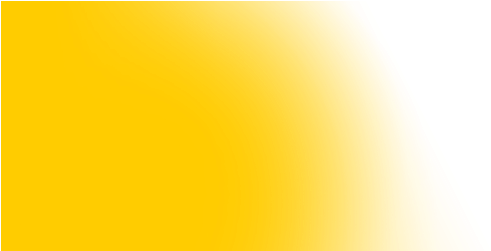 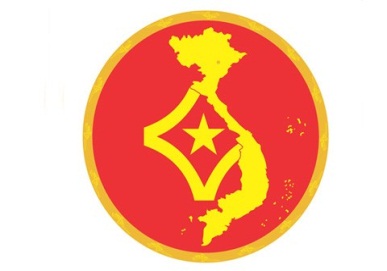 3.2. Нормативно-правовая база для внедрения внутреннего аудита в ГКВ
13
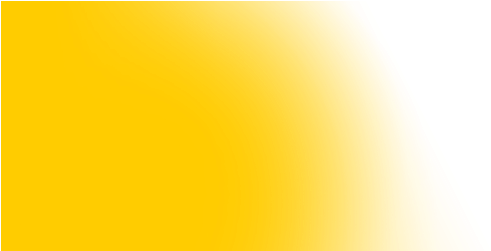 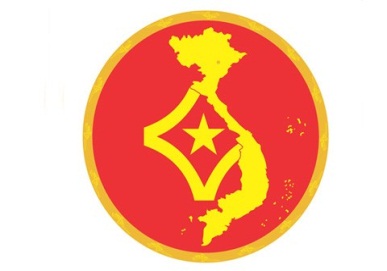 3.3. Внедрение внутреннего аудита в ГКВ (пилотный этап)
14
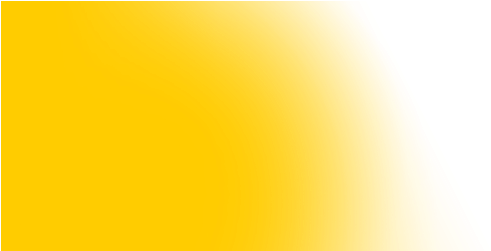 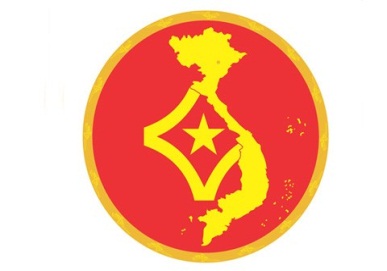 3.4. Направление организационного развития внутреннего аудита в ГКВ
15
Спасибо за внимание!
16